Fly Line Winder
Howard Jewell
October 2014
3”
3”
3”
3”
3”
3”
3”
3”
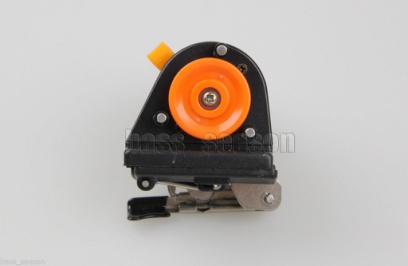 B
B
D
Drag
Drag
A
A
C
C
Board Layout With Line Counter In Use Position
B
C
D
000023
A
Drag
A
This Drawing NOT to Scale
Board Layout With Line New Fly Line Spool In Use Position
B
C
D
000023
A
Drag
A
This Drawing NOT to Scale
B
New Fly Line Spool
This Drawing NOT to Scale
= Felt Pad
= Teflon Washer
= Metal Washer
Drag
A
Line Counter
This Drawing NOT to Scale
000023
D
= Felt Pad
= Teflon Washer
= Metal Washer
Drag
A
This Drawing NOT to Scale
C
= Felt Pad
= Teflon Washer
= Metal Washer
Drag
A
1/4
This Drawing NOT to Scale
3/8
1/2
3/4
3 - 3/4”
5 - 1/2”
= Felt Pad
= Teflon Washer
4 - 1/4”
This means every turn is 1/3 of a meter. 
Change to 3-13/16 for it to be 1/3 of a yard
= Metal Washer
1/4
Scale Drawing
3/8
1/2
5 - 1/2”
3/4
Crank
Drag
Scale Drawing
1/4
3/8
1/2
3/4
5 - 1/2”
3 - 3/4”
4 - 1/4”
This means every turn is 1/3 of a meter. 
Change to 3-13/16 for it to be 1/3 of a yard
1/4
Drag
3/8
1/2
3/4
Felt chair leg pad with adhesive backing as friction pad
Threaded anchor
Flat head bolt
Knob 
Right Side End view
Plastic Knob